Позен Леонід Володимирович
(1849- 1921р.р)
Леонід Володимирович Позен ( 26 лютого 1849, Оболонь, Хорольський повіт) — український скульптор-передвижник, дійсний член Петербурзької академії мистецтв (з 1894 року).
Закінчив Першу полтавську гімназію та 1872 року юридичний факультет Петербурзького університету. Мешкав у Полтаві у 1876–1891 роках. Працював товаришем прокурора Полтавського окружного суду. Потім працював у Петербурзі, з 1912 року — сенатором.
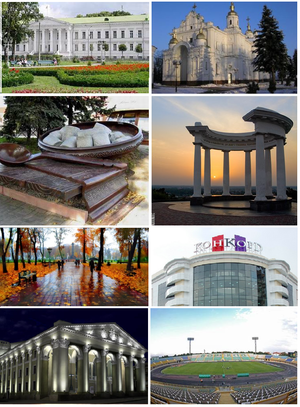 Виконав численні скульптурні групи і статуетки на теми з життя та історії українського народу («Кобзар», 1883 р.; «Переселенці»; «Жебрак»; «Запорожець у розвідці»; «Скіф»; «Оранка на Україні»,  та інші). Створив погруддя Г. Г. Мясоєдова , Ф. Г. Стравинського.
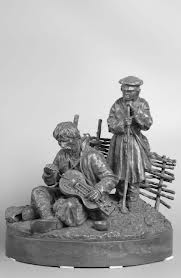 Автор пам'ятника Івану Котляревському  і пам'ятника Миколі Гоголю у Полтаві. Виконав для Полтавської школи імені Івана Котляревського скульптурне погруддя українського письменника
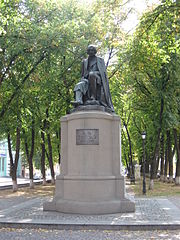 Помер у Петрограді, похований на Смоленському кладовищі. Твори зберігаються у Полтавському художньому музеї, Музеї українського образотворчого мистецтва у Києві, Третяковській галереї у Москві, Російському музеї у Санкт-Петербурзі.
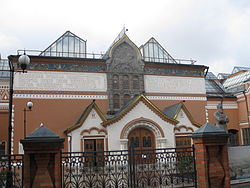 Скульптура Позена: "Скиф"
Сюжет з християнського життя
Повернення  з полювання
Бюст великого князя Михайла другого .
Лірик
Запорожець у розвідці
Виконувала учениця 10-А класу Маковоз Марія